Текстовый процессор MS Word
Преподаватель информатики
Кимерина И.С.
Текст  — последовательность предложений, слов, знаков, построенная согласно правилам данного языка, данной знаковой системы и образующая сообщение.
Что такое текст?
Определение
Текстовые файлы — это файлы, компонентами которых являются строки символов неопределенной длины. Вся информация представлена символами кодовой таблицы.
Текстовый файл
Определение
Таблица кодов
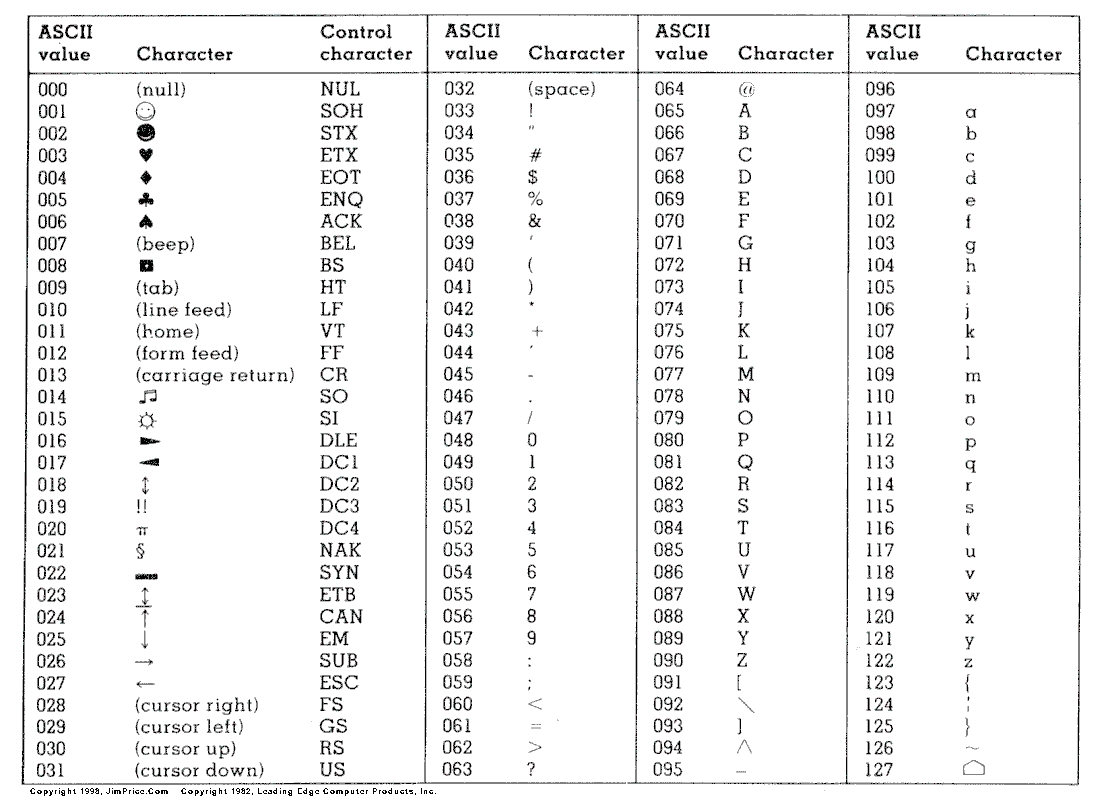 Символы текста хранятся в памяти
компьютера  в виде специальных кодов
Текстовый процессор- компьютерная программа, используемая для написания и модификации документов, компоновки макета текста и предварительного просмотра документов в том виде, в котором они будут напечатаны.
Что такое Текстовый процессор?
Определение
Те́кстовый реда́ктор — самостоятельная компьютерная программа или компонент программного комплекса, предназначенная для создания и изменения текстовых данных в общем и текстовых файлов, в частности.
Что такое Текстовый редактор?
Определение
Зачем нужны текстовые редакторы?
Текстовые процессоры общего назначения
Какие текстовые процессоры бывают?
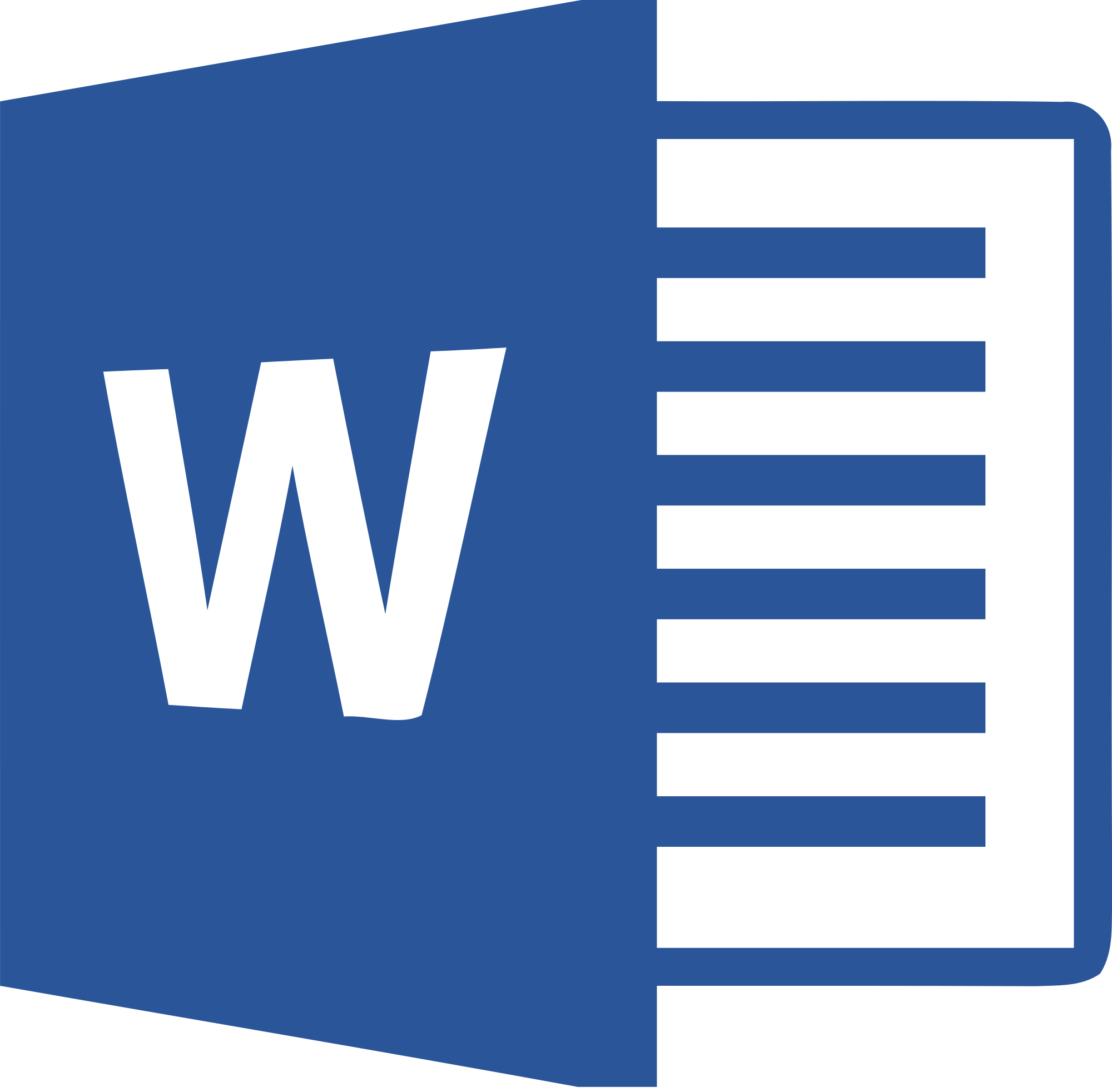 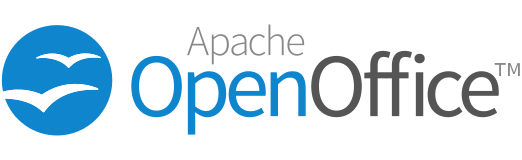 Редакторы научных текстов
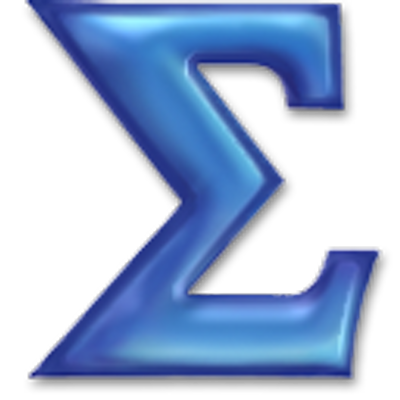 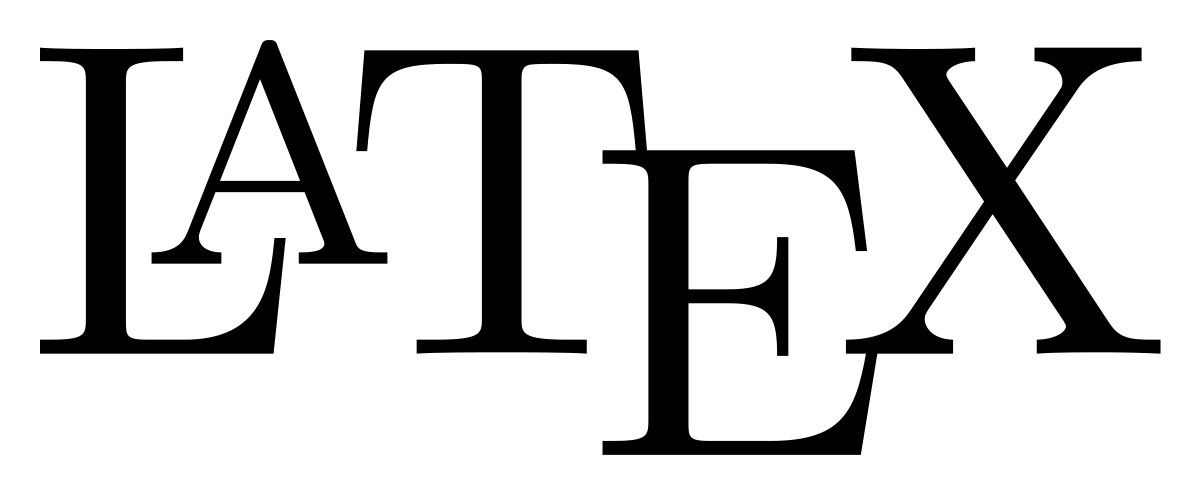 Math Type
Редакторы исходных текстов программ
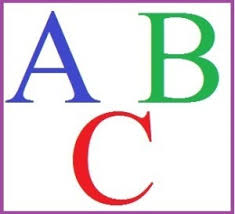 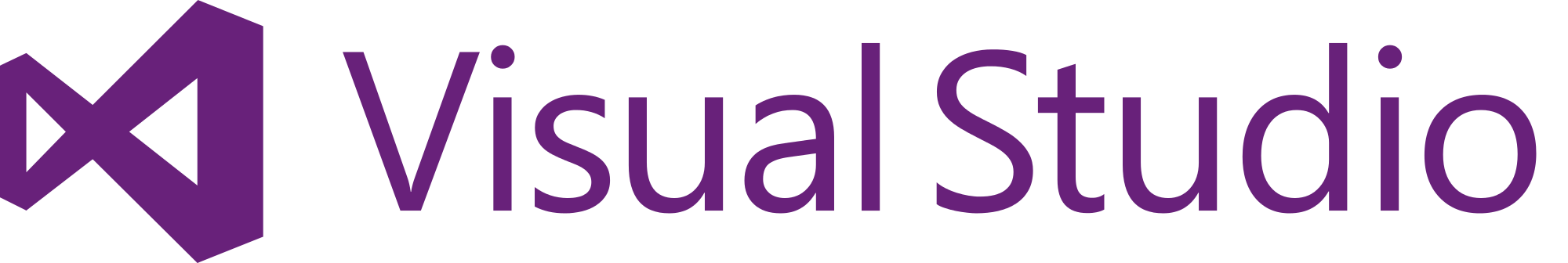 Pascal ABC
Издательские системы
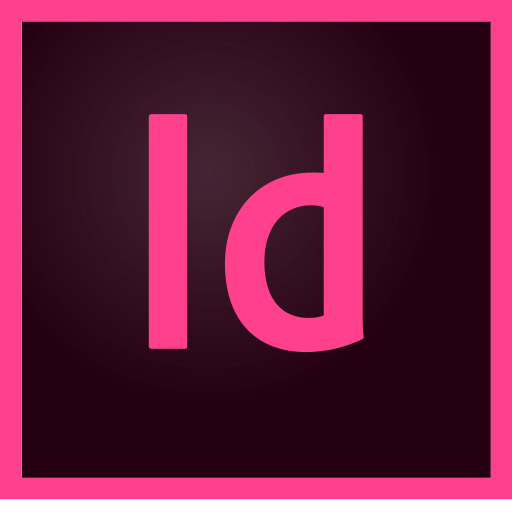 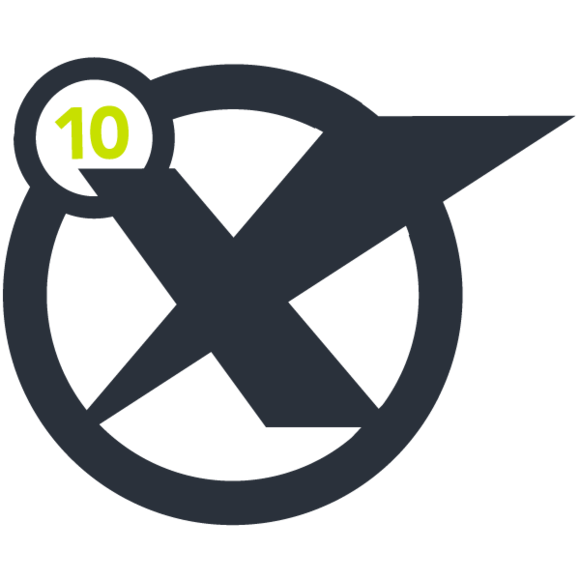 QuarkXpress
Adobe InDesign
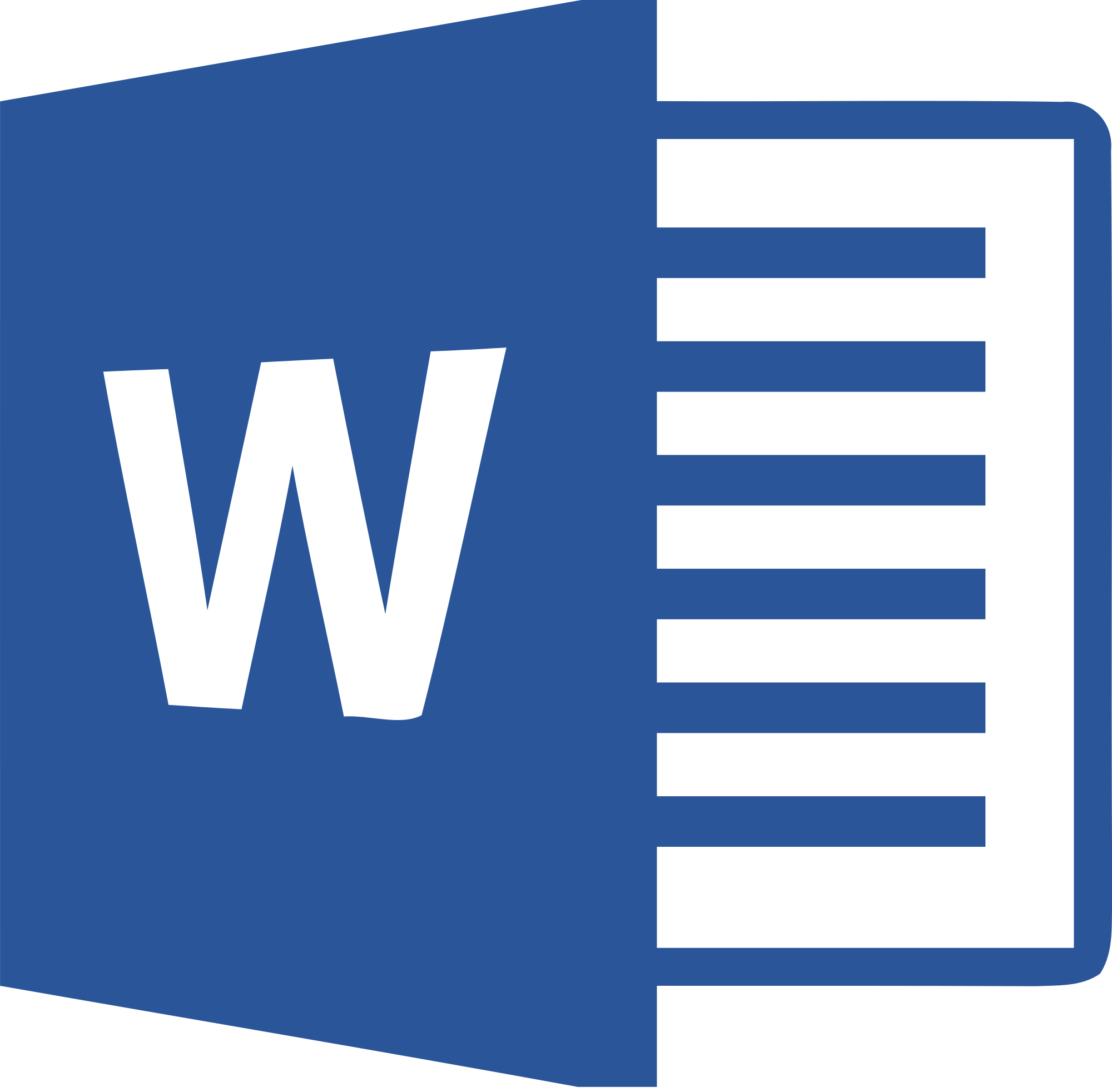 Процессор Microsoft Word
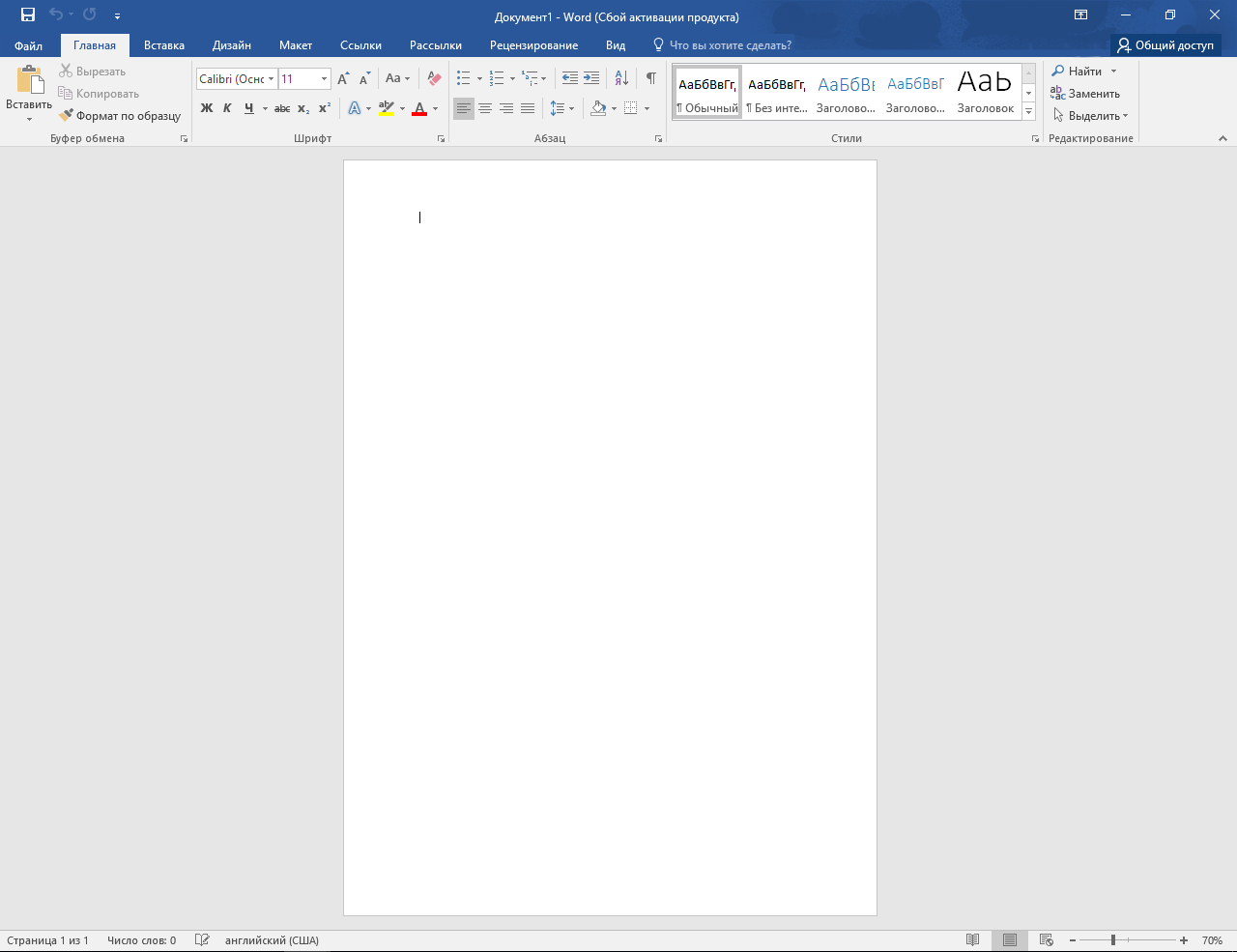 Панель инструментов
Рабочая область
Строка состояния
Редактирование  – преобразование, изменяющее содержание текста.
Форматирование – преобразование, изменяющее оформление текста.
Редактирование и форматирование
Определение
Редактирование текста
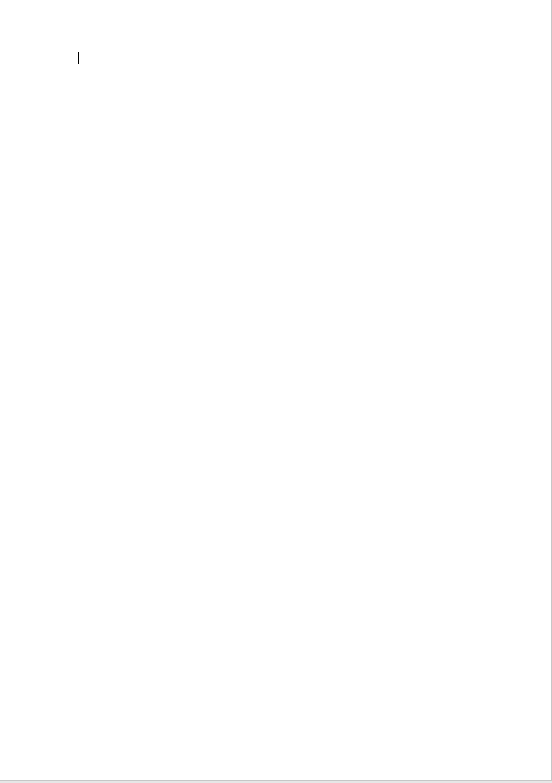 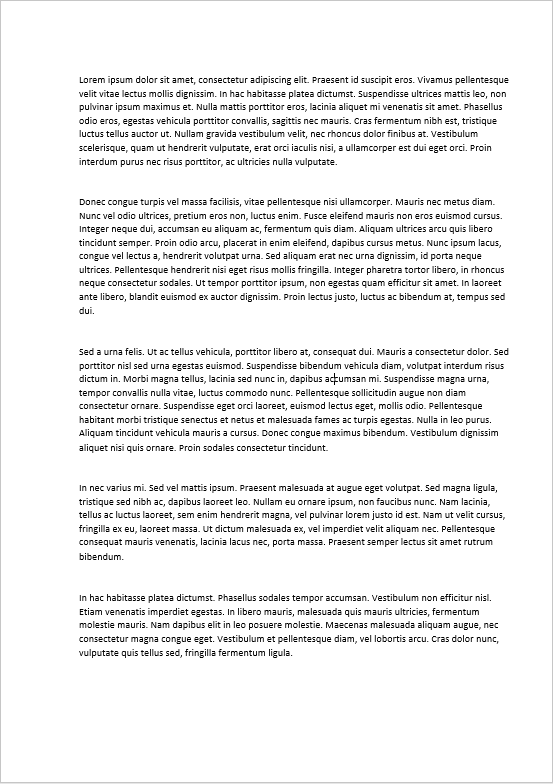 Ввод и исправление текста
Удаление и перенос
Поиск и замена
Орфографический контроль
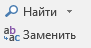 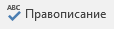 Форматирование текста
Форматирование текста/Шрифт
Панель редактирования шрифта
Название шрифта
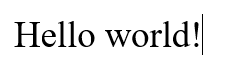 - Times New Roman
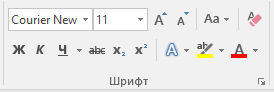 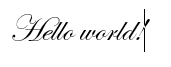 - Blackadder ITC
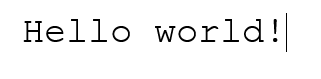 - Courier New
Начертание шрифта
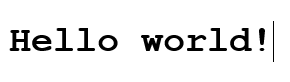 - жирный
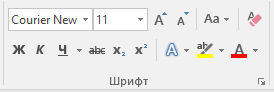 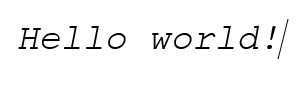 - курсив
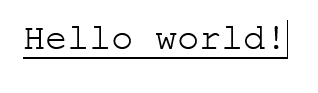 - подчеркнутый
Размер шрифта
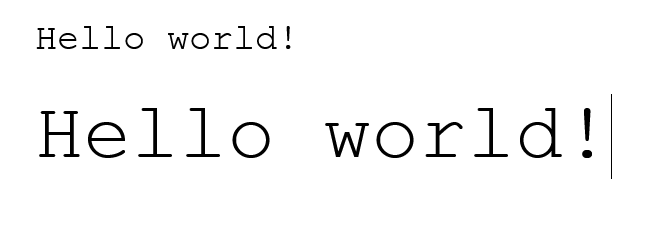 - 11 пт
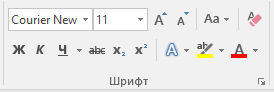 - 24 пт
1 пт = 1/72 дюйма = 0,367 мм
Изменение цвета шрифта
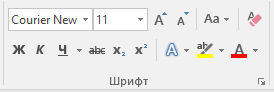 Подчеркивание
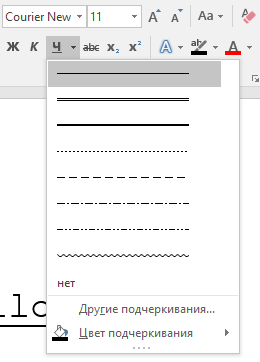 Эффекты начертания
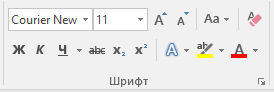 Абзац – это текст, ввод которого начат с новой строки и закончен нажатием клавиши Enter.
Форматирование текста/Абзац
Определение
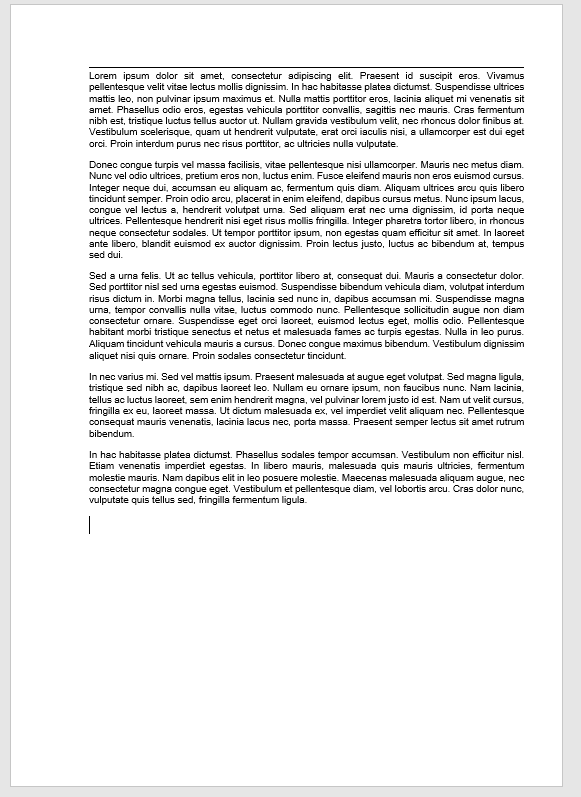 Меню «Абзац»
По нажатию правой кнопки мыши
можно вызвать меню «Абзац»,
в котором есть дополнительные 
настройки абзаца.
Выравнивание абзаца
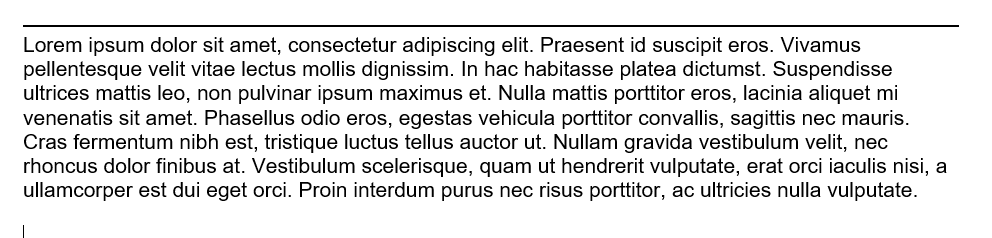 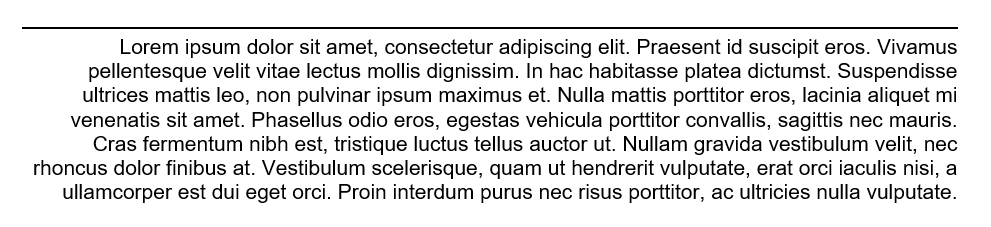 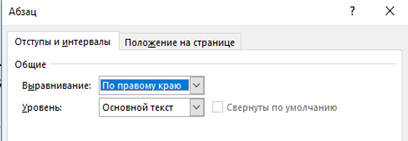 Отступ
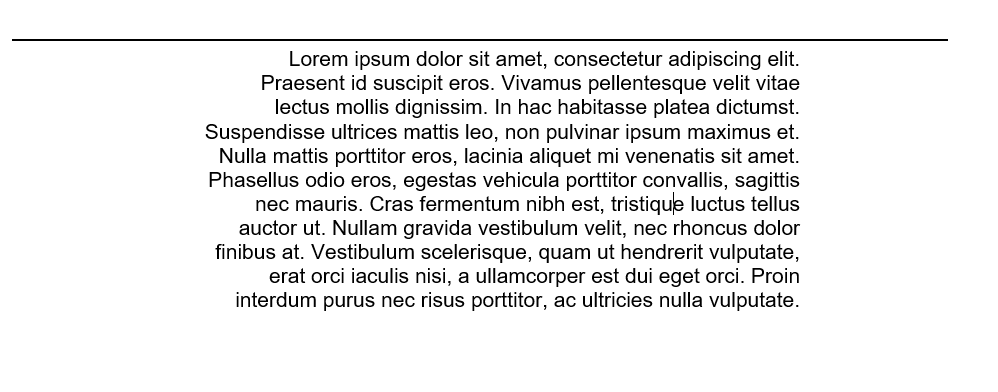 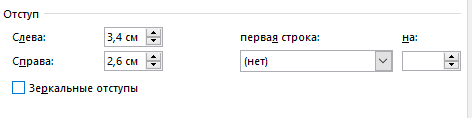 Интервал
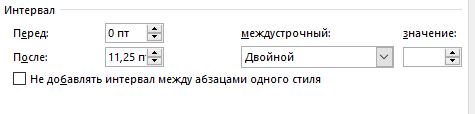